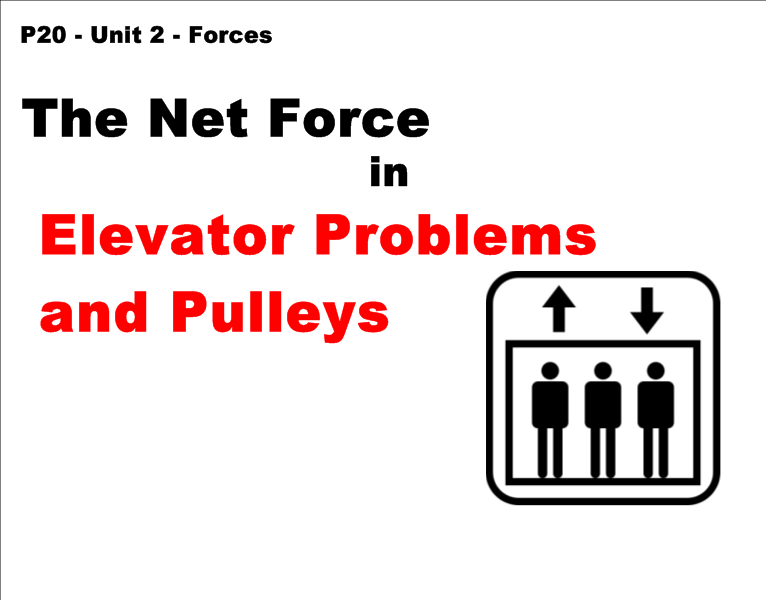 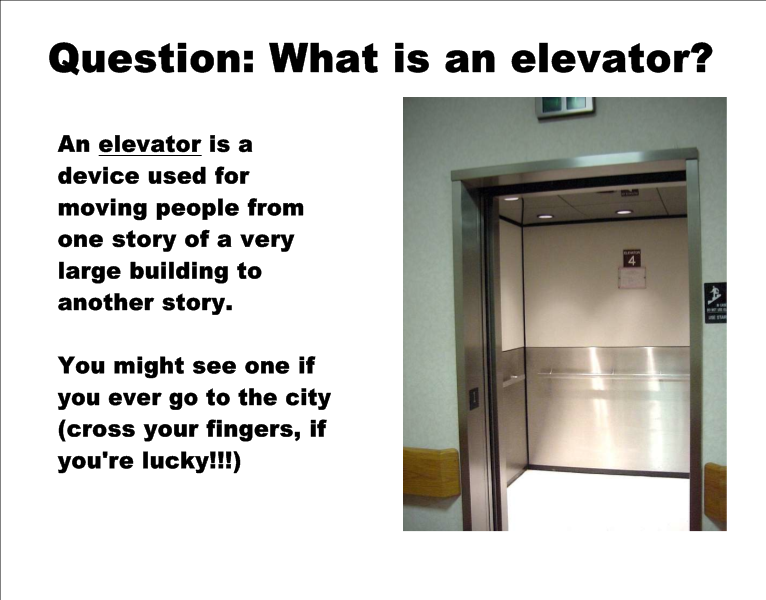 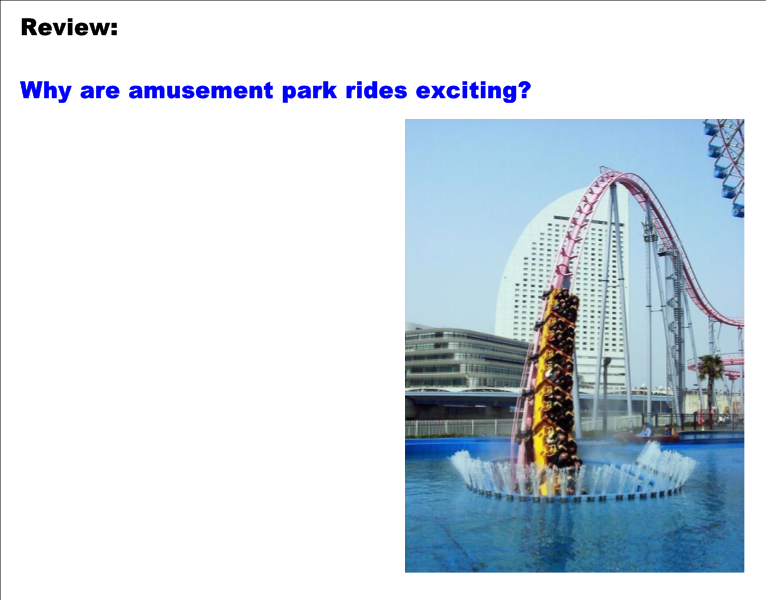 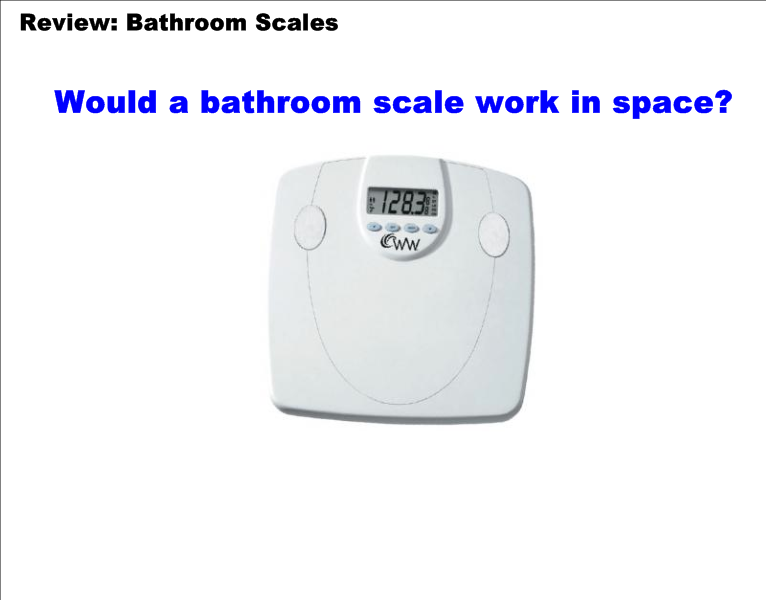 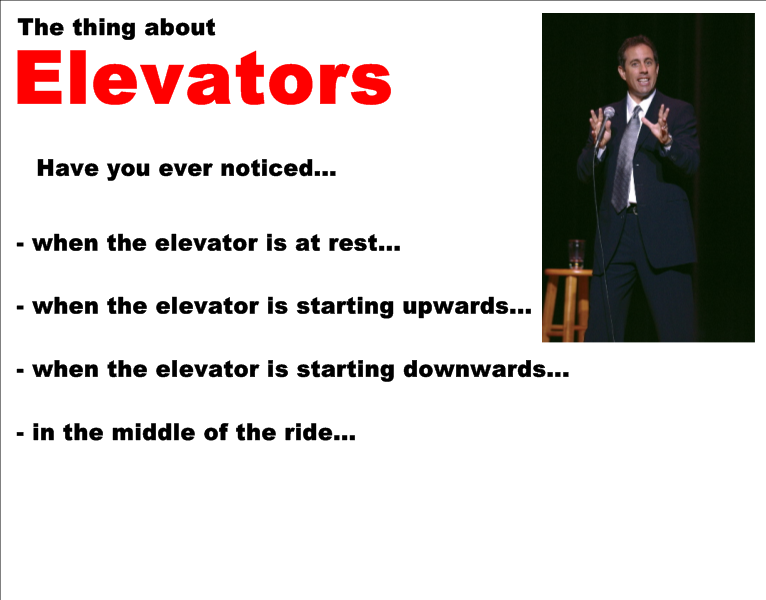 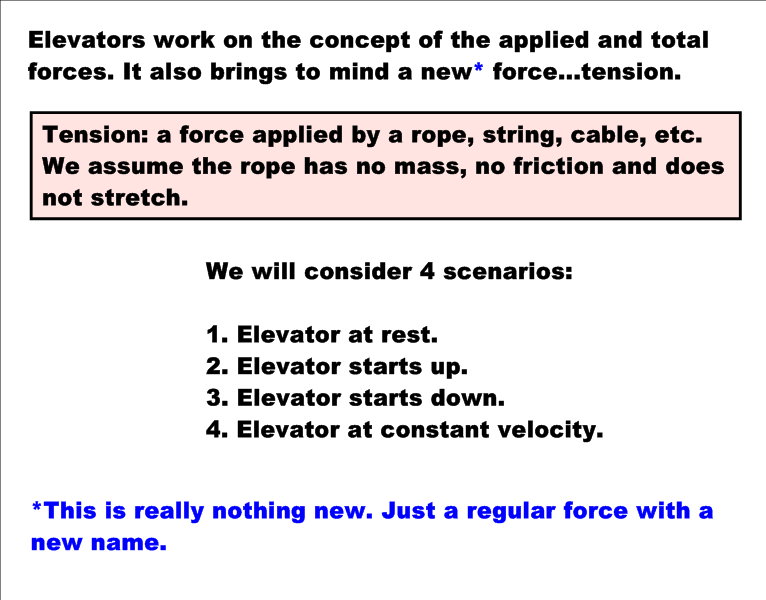 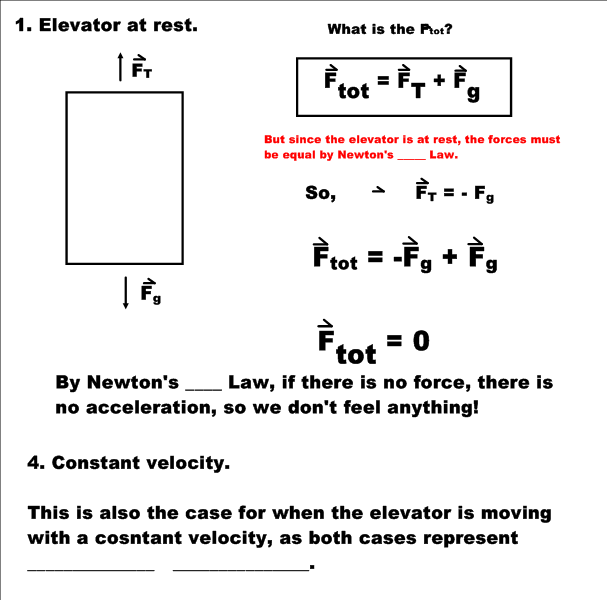 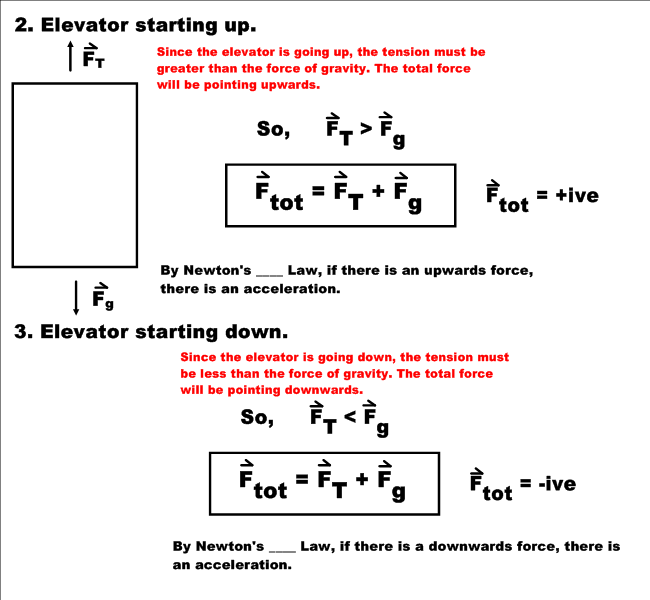 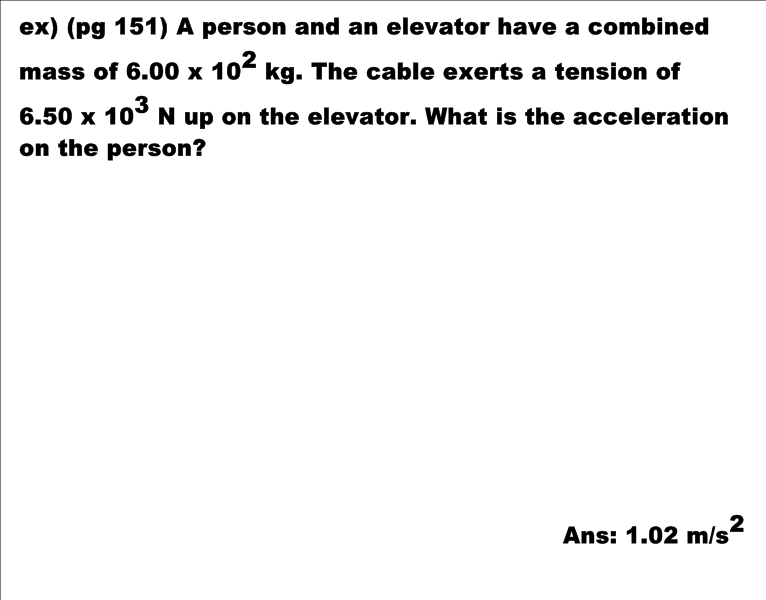 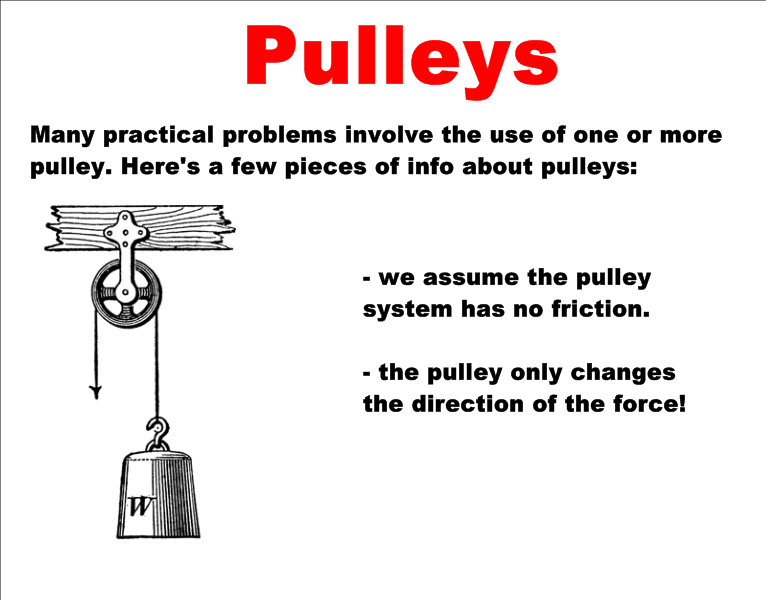 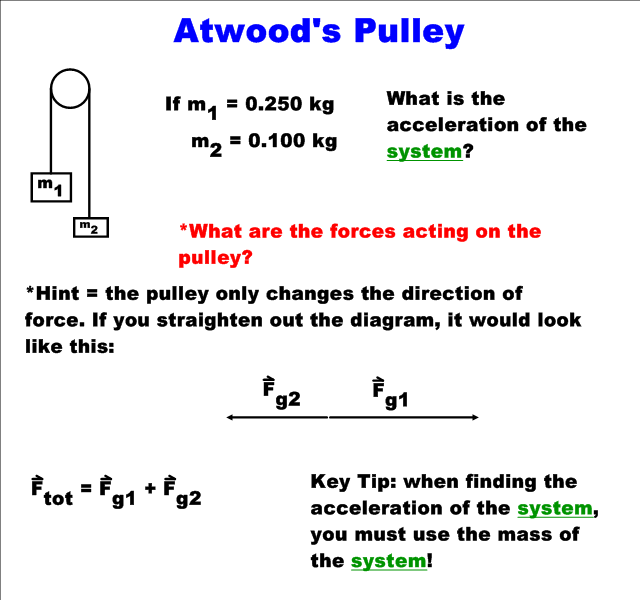 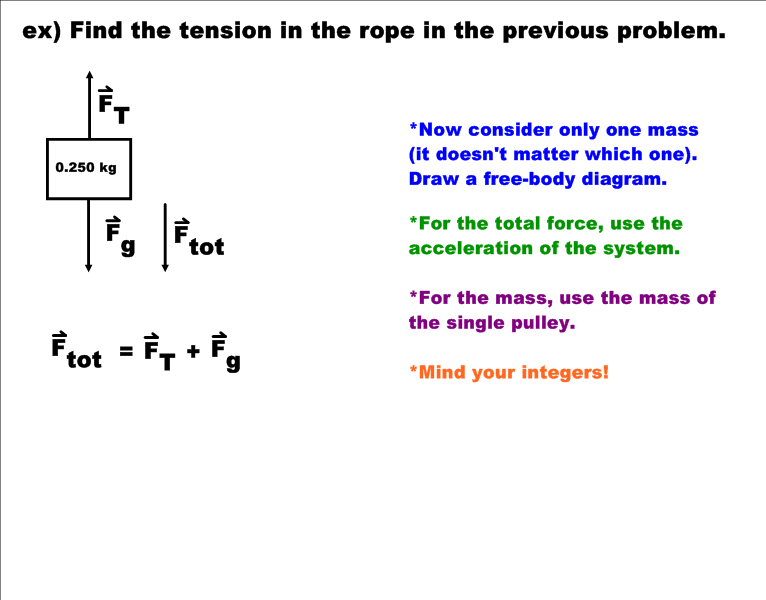 Calculating Tension
Forces affecting m1:
Forces affecting m2:
and adding the two previous equations we obtain

and our concluding formula for acceleration
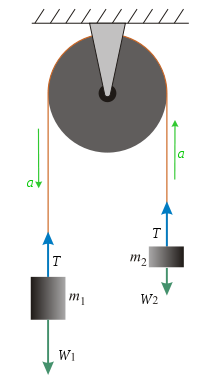 m1a = T – m1g
m2a = m2g – T
m1a + m1g = m2g – m2a
Tension Continued
Solving for a in the previous formulas, then equating the two formulas (thus getting rid of a), and solving for T we get:
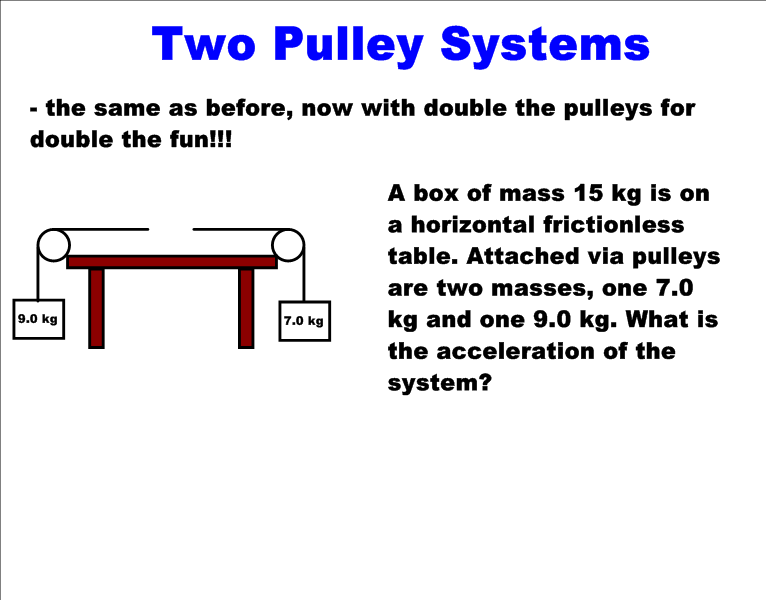